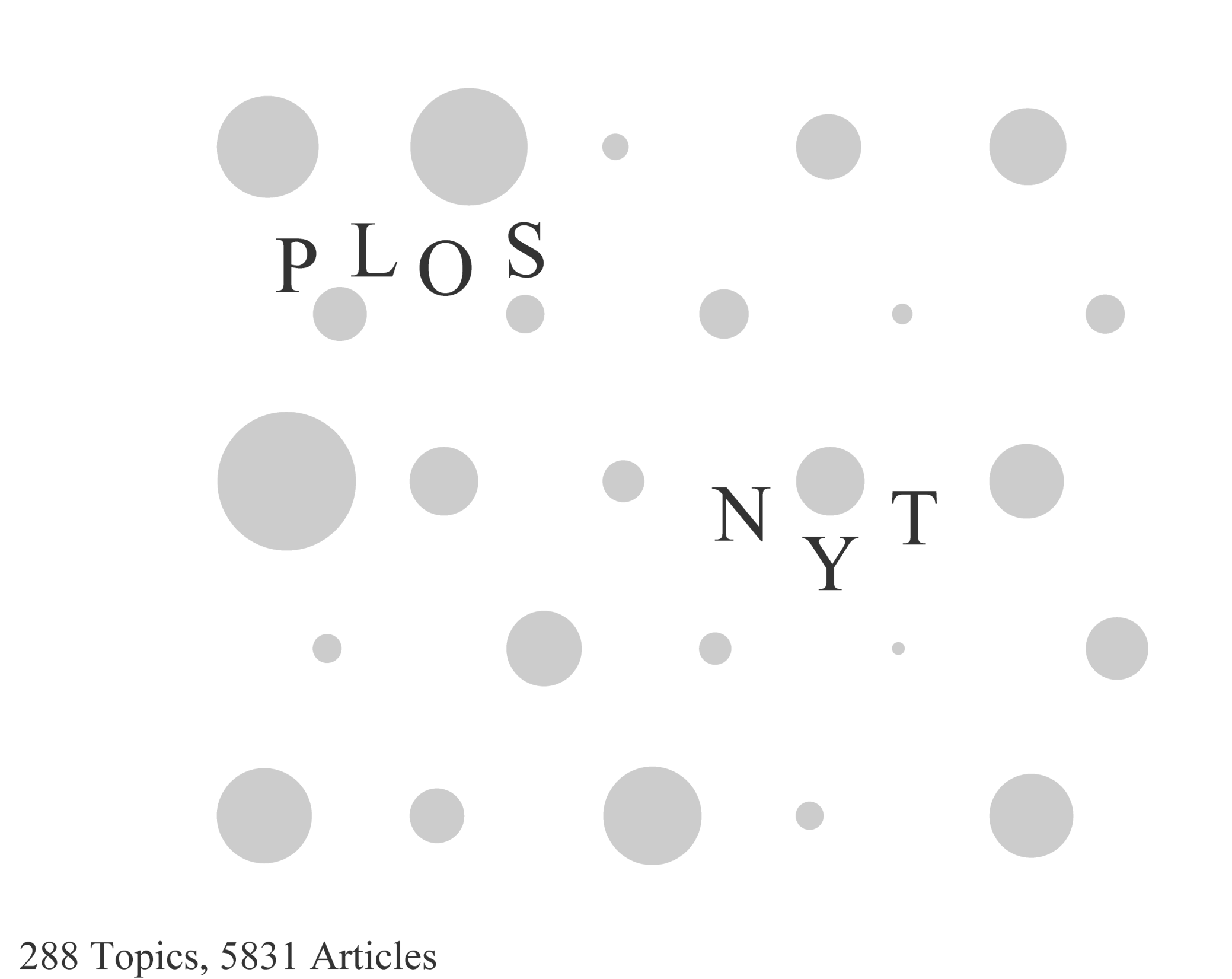 this is the 
analysis
Discussion Outline
Distribution of Science Journal (PLOS ONE) and News (NYT) articles in a topic map

Article topics as a function of media source

Strength of the subject area (Math v. Ecology) as a predictor of article clustering
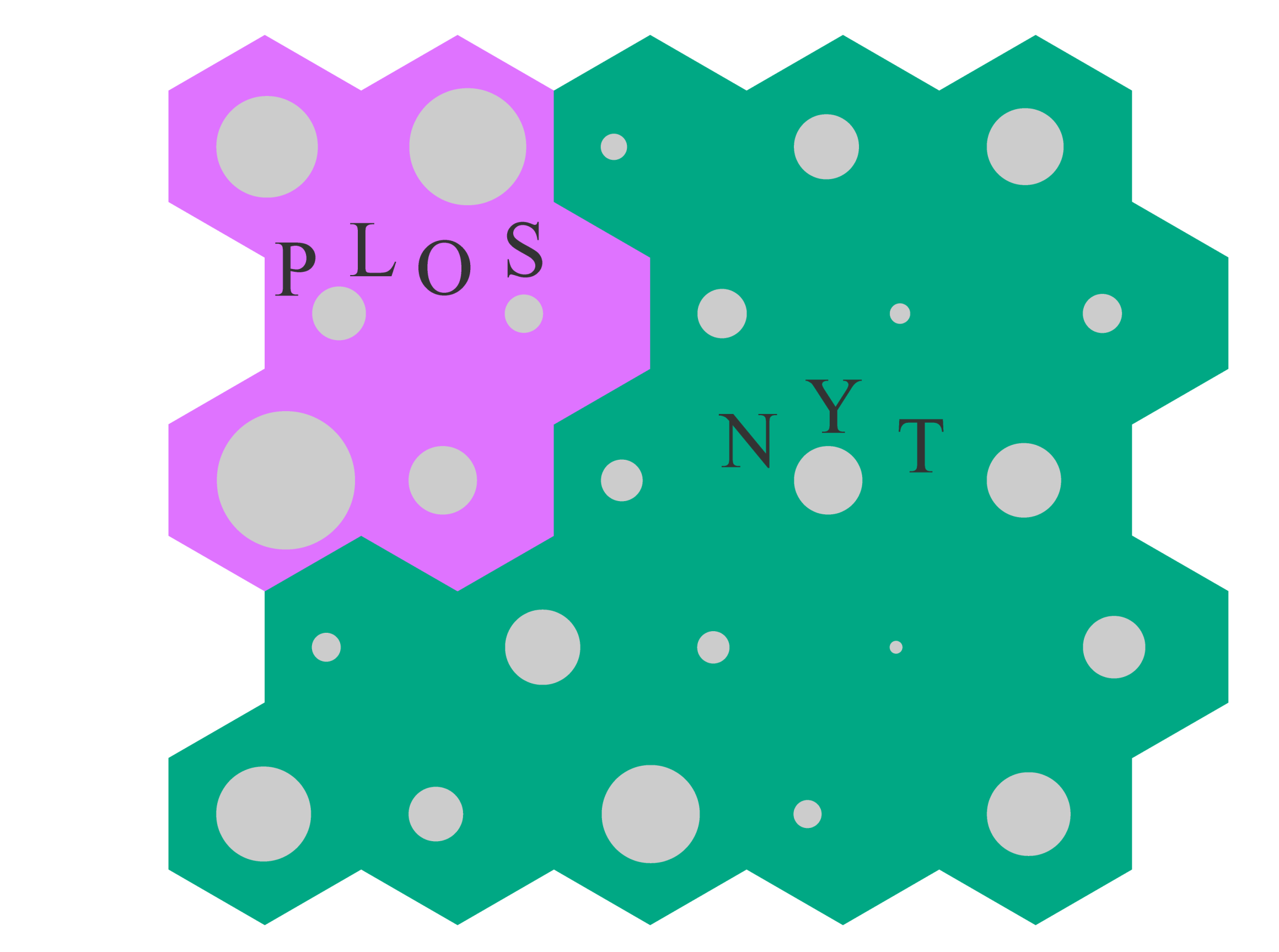 [Speaker Notes: Going to skip this slide but wanted to give you the image that there is the SOM/neural network behind the distribution of document clusters.
- Not the best way to understand the distribution though]
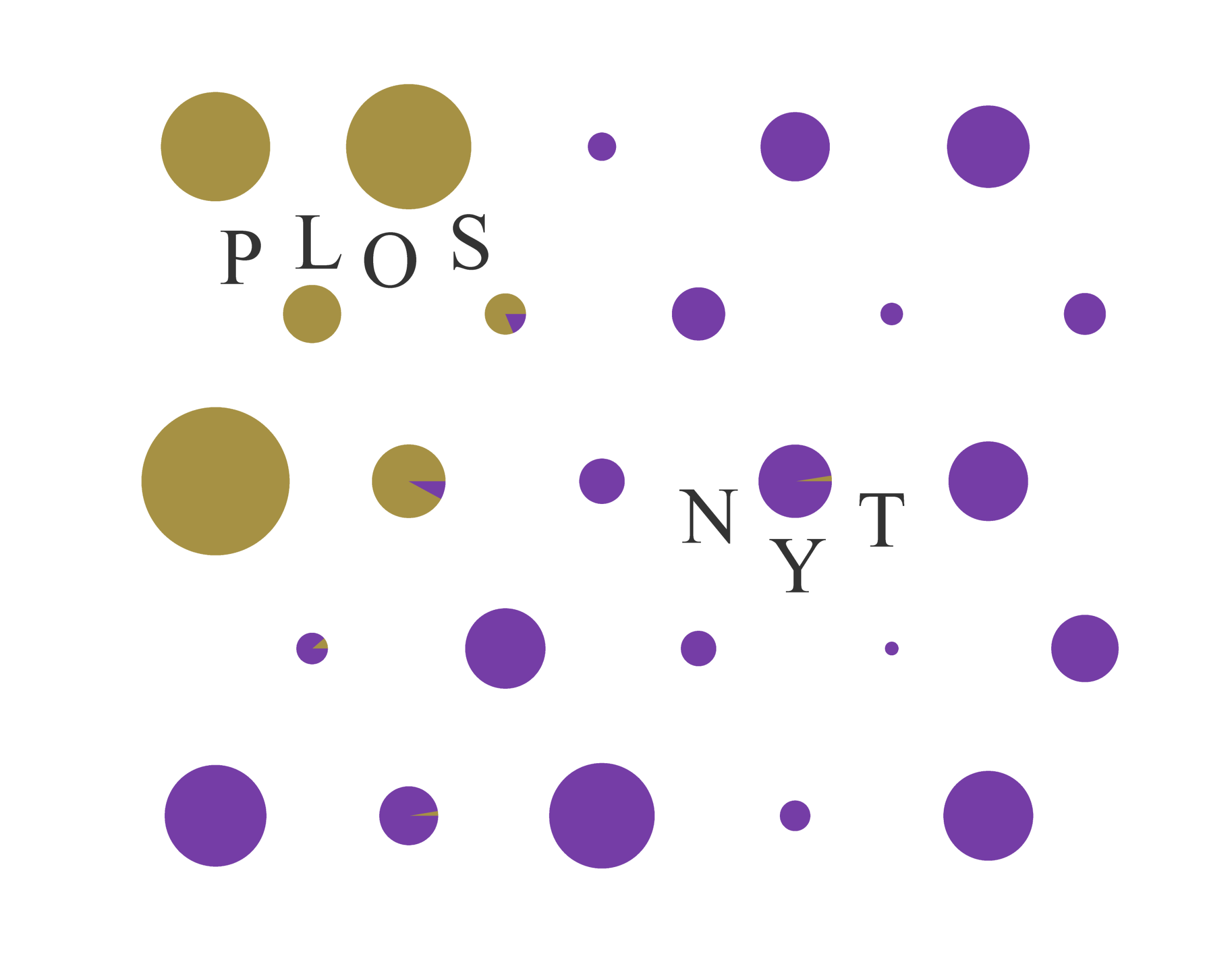 [Speaker Notes: Stark divide: i.e. very little/isolated overlap of PLoS and NYT articles in a topic cluster
With smaller number of topics
Don’t see how PLoS clusters together in a corner; looks like an even divide, so don’t see that they’re potentially more related

PLoS articles are more tightly related than NYT articles: in 288 topics, cluster in a corner, and interestingly towards top == more ecology?
Sidenote: may be nature of how the corpus was built rather than language differences]
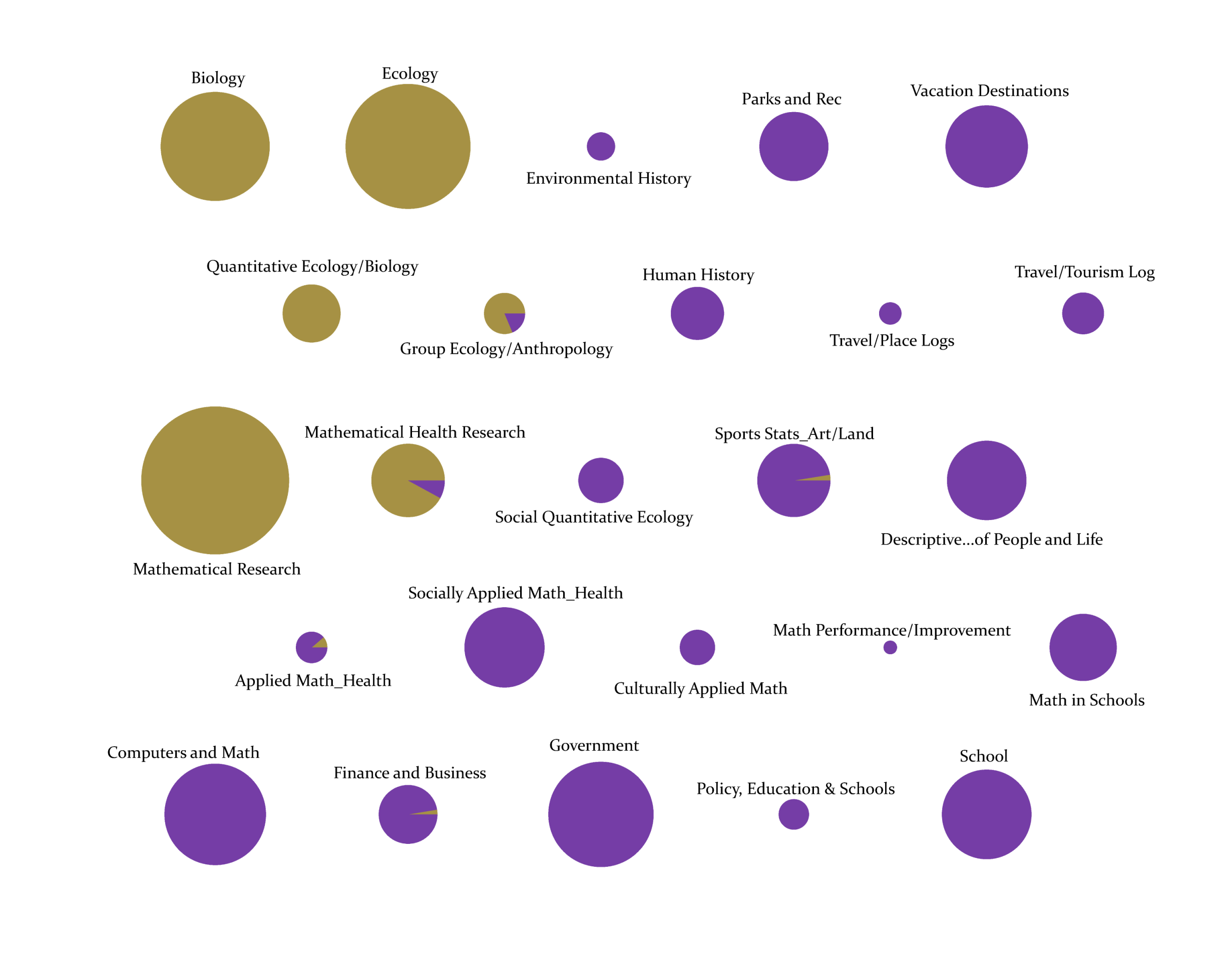 [Speaker Notes: DISCUSSION: What is PLOS about, and what is NYT about?
No distinct ‘biology’ ‘math’ or ‘ecology’ topics in NYT. Always circuitously related to science, not directly
IMO: talking about different things, most interesting: 
math more related to school, and policy is about math in schools, as well as success/failure of math programs, investment in math education, parents and education
Ecology and biology are almost completely about travel (small national park subset)]
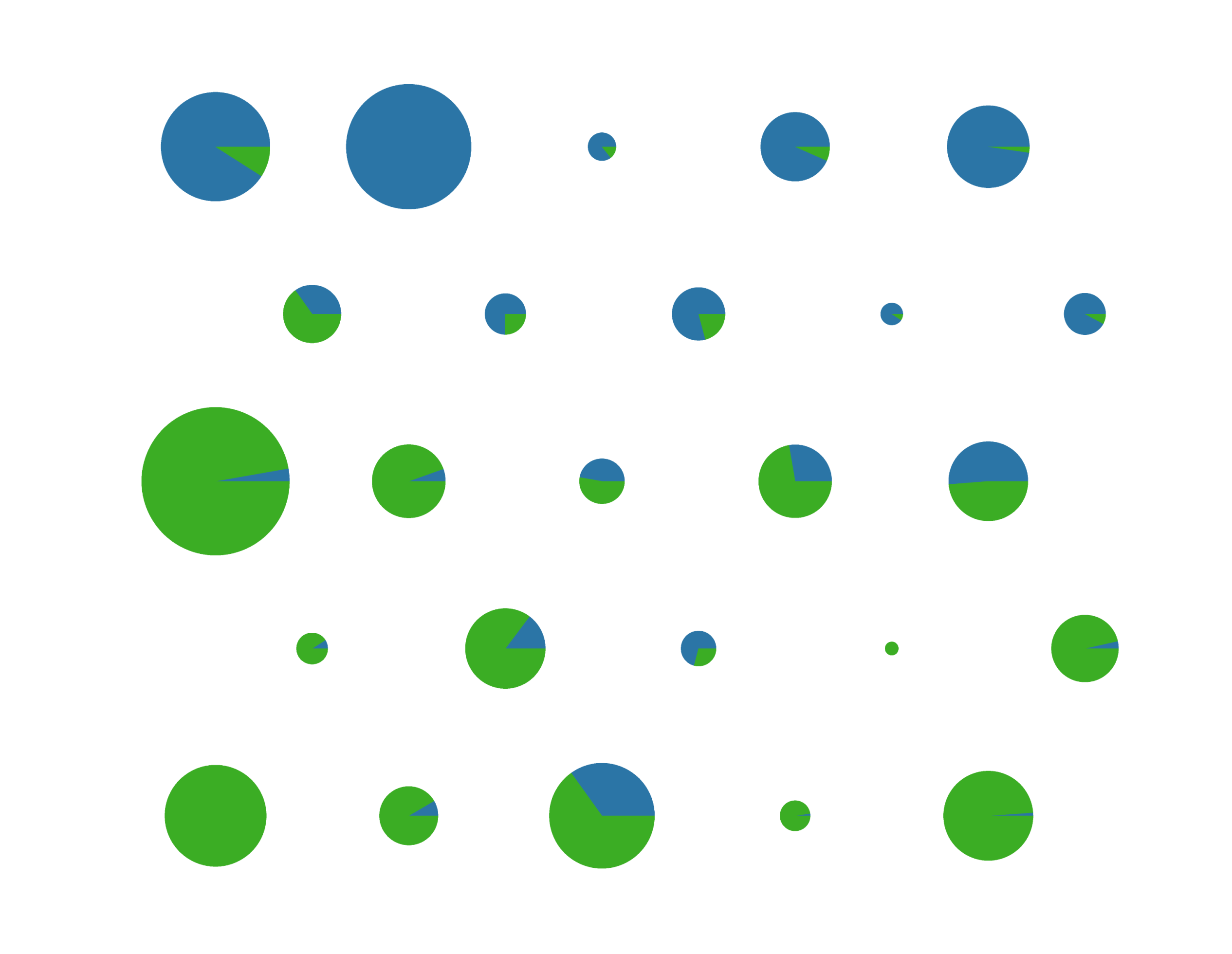 [Speaker Notes: Can you guess what this is?
Wanted to look at another aspect of how articles were distributed
Before looking at proportion of plos v. nyt articles
This is: proportion math versus ecology
Is there a meaningful divide/split of documents between the two topics?
Where draw the line?]
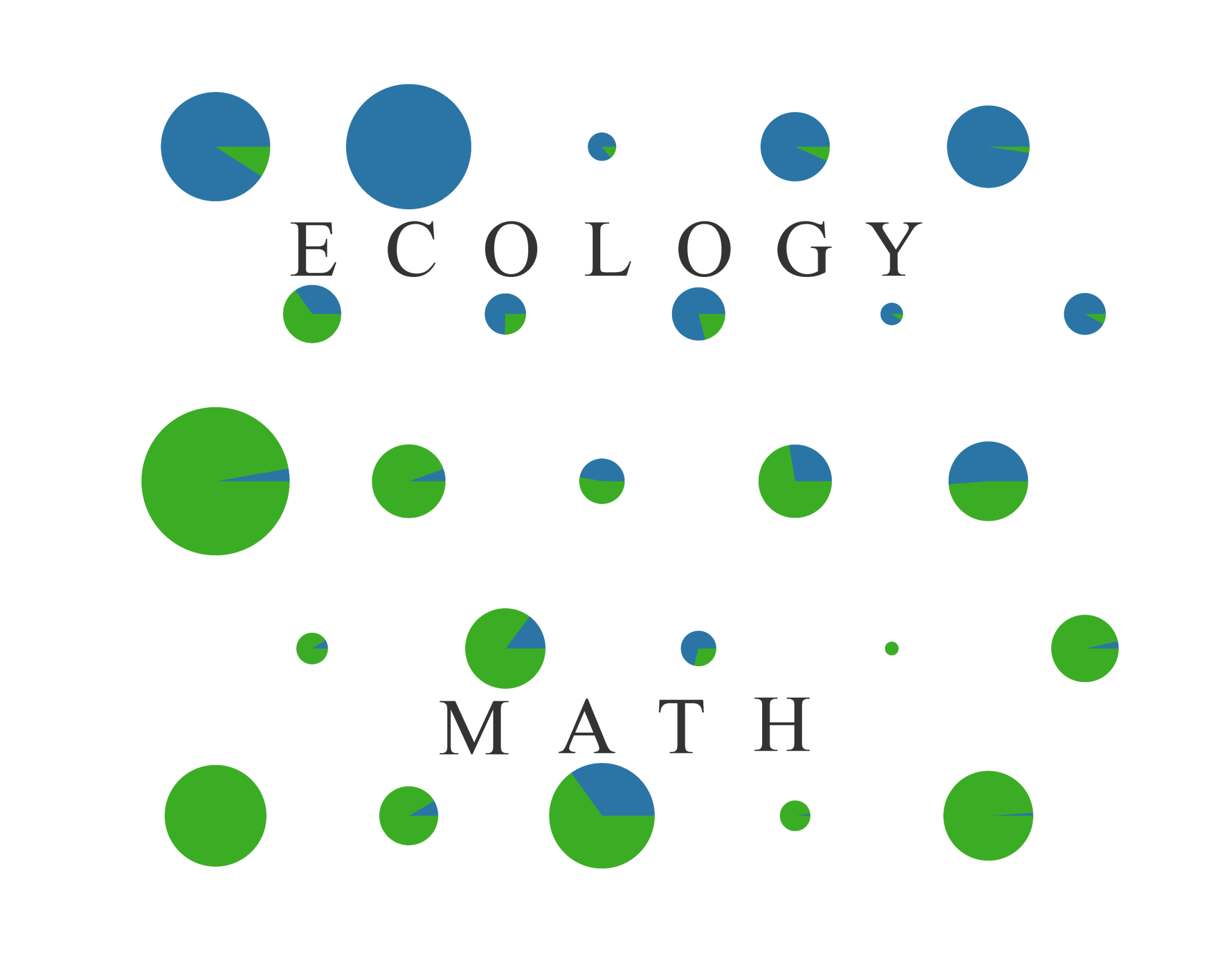 [Speaker Notes: Much less stark divide between ecology and math topics compared to PLoS and NYT: more overlap in topics]
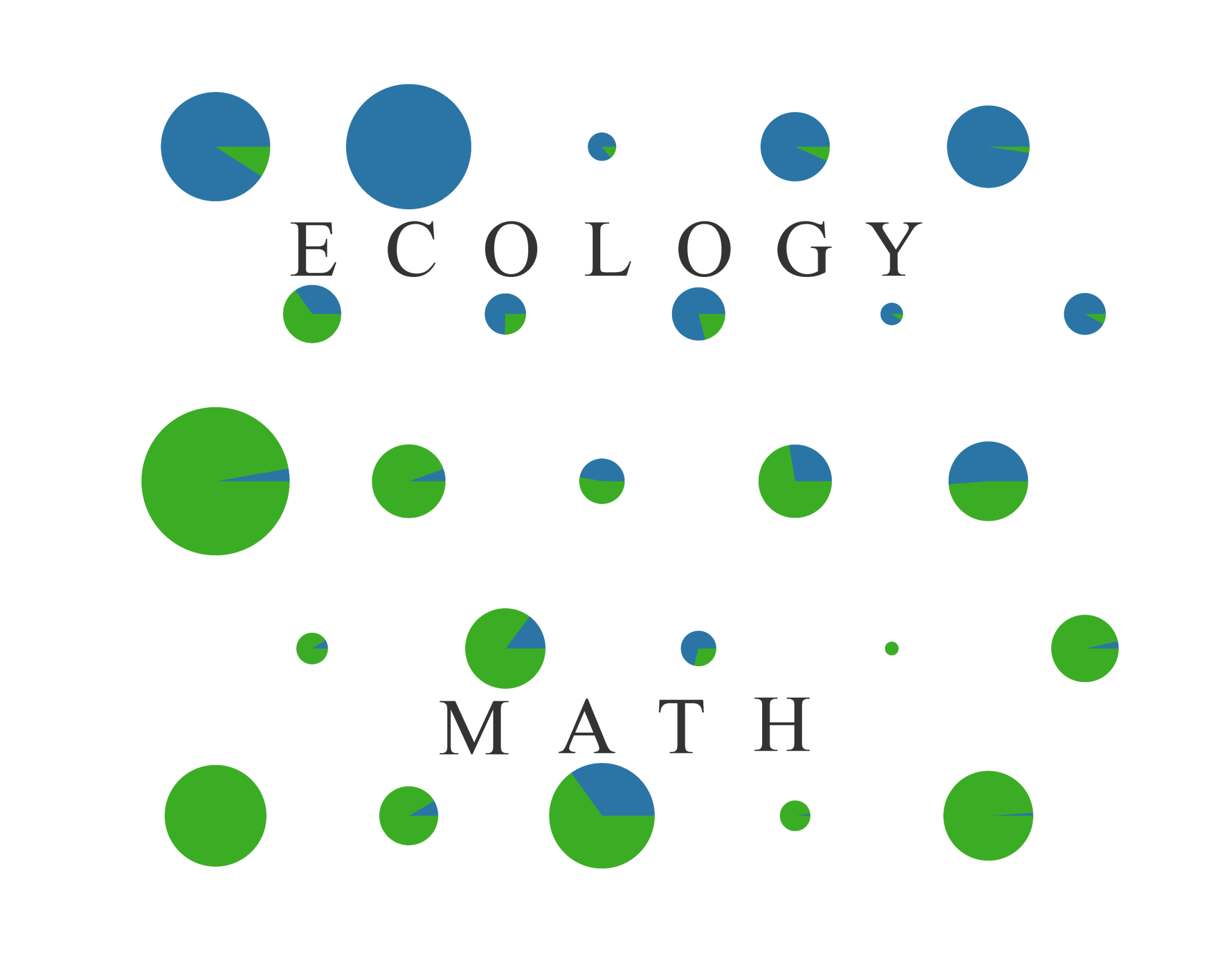 [Speaker Notes: If draw a line for Math versus Ecology the PLoS articles are up top. Does this mean they lean towards ecology?
- Appears that within the PLoS cluster still maintains the ecology vs. math split (evident with smaller number of topics)]
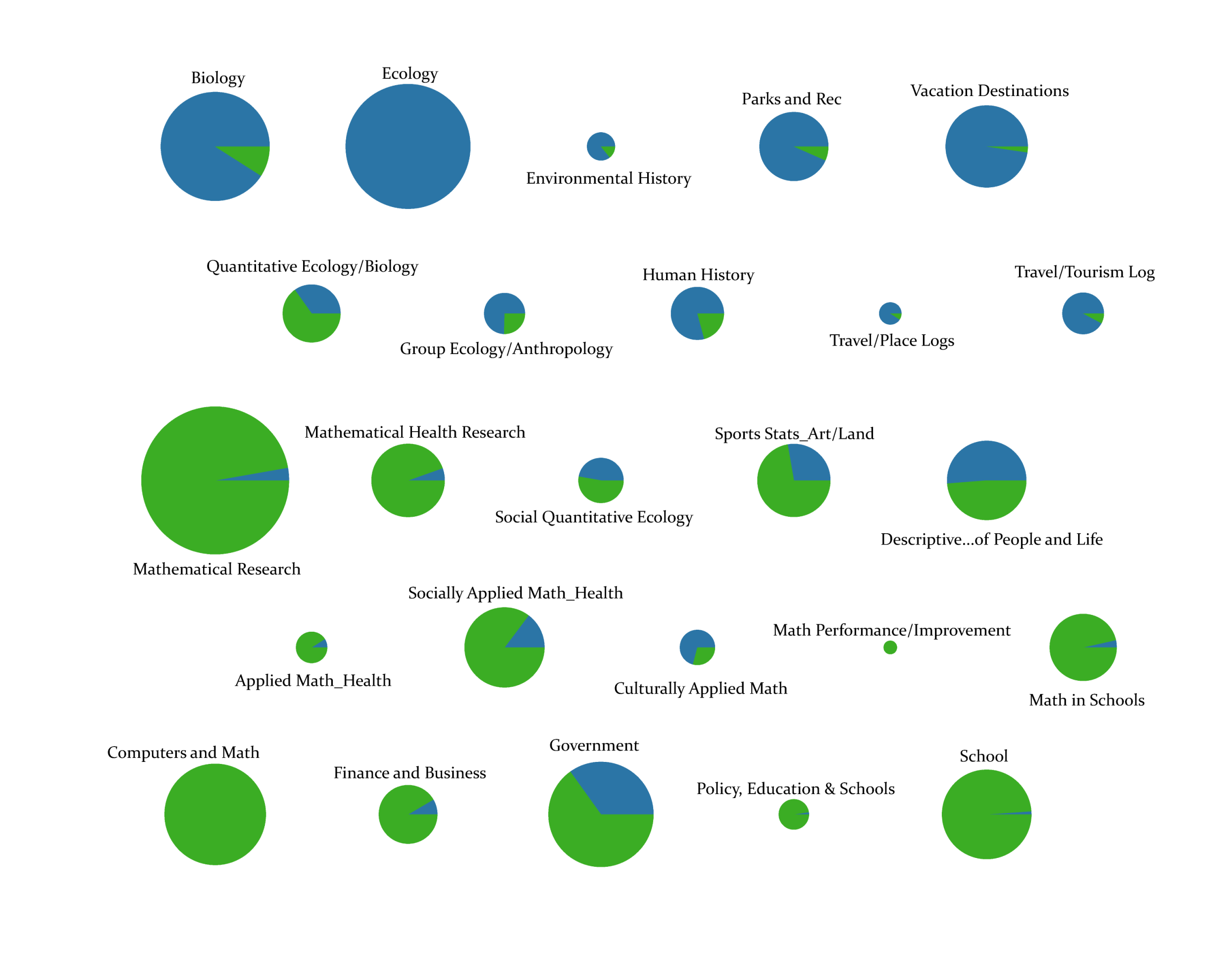 [Speaker Notes: DISCUSSION: given the quantitatively relevant spatial distribution of the SOM, what can we learn about the relationship of Math and Ecology topics?]